PHY 337/637 Analytical Mechanics
12:30-1:45 PM  TR in Olin 103

Notes for Lecture 10: Scattering analysis – 
Chap. 11 ( Cline; especially 11.12)
Definition of differential scattering cross section
Calculation of particle trajectories for a central potential
Relation of particle trajectories to the differential scattering cross section
Example of Rutherford scattering
9/28/2023
PHY 337/637  Fall 2023-- Lecture 10
1
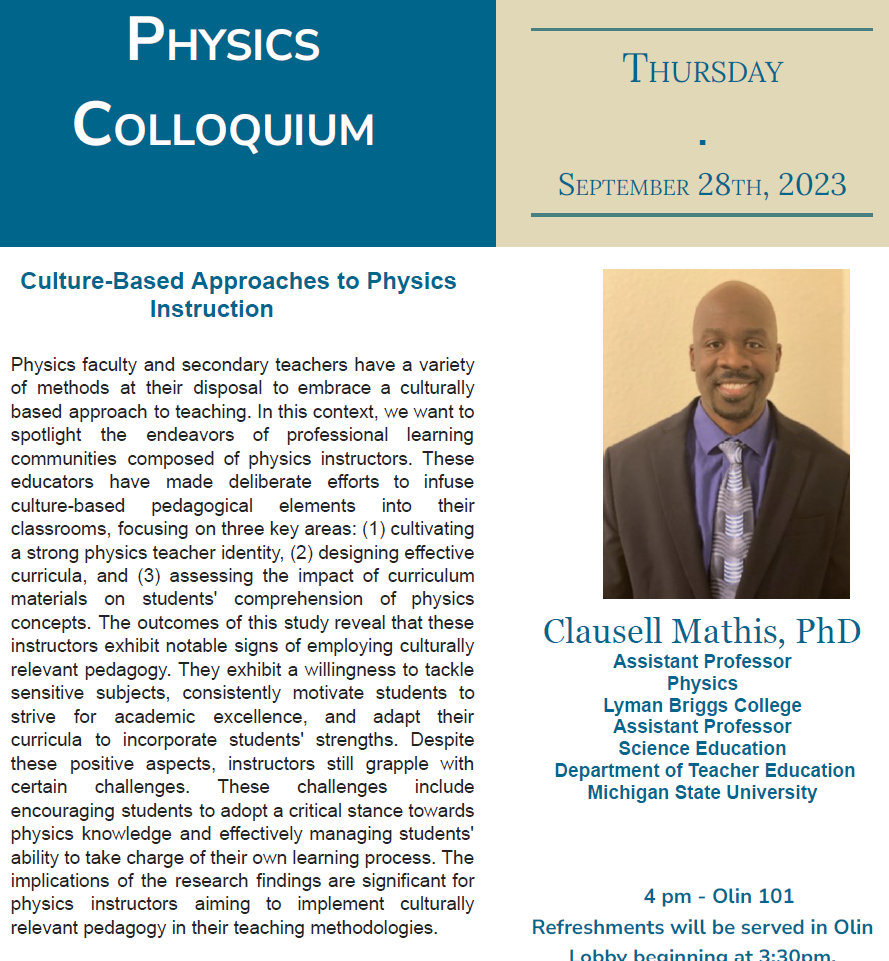 9/28/2023
PHY 337/637  Fall 2023-- Lecture 10
2
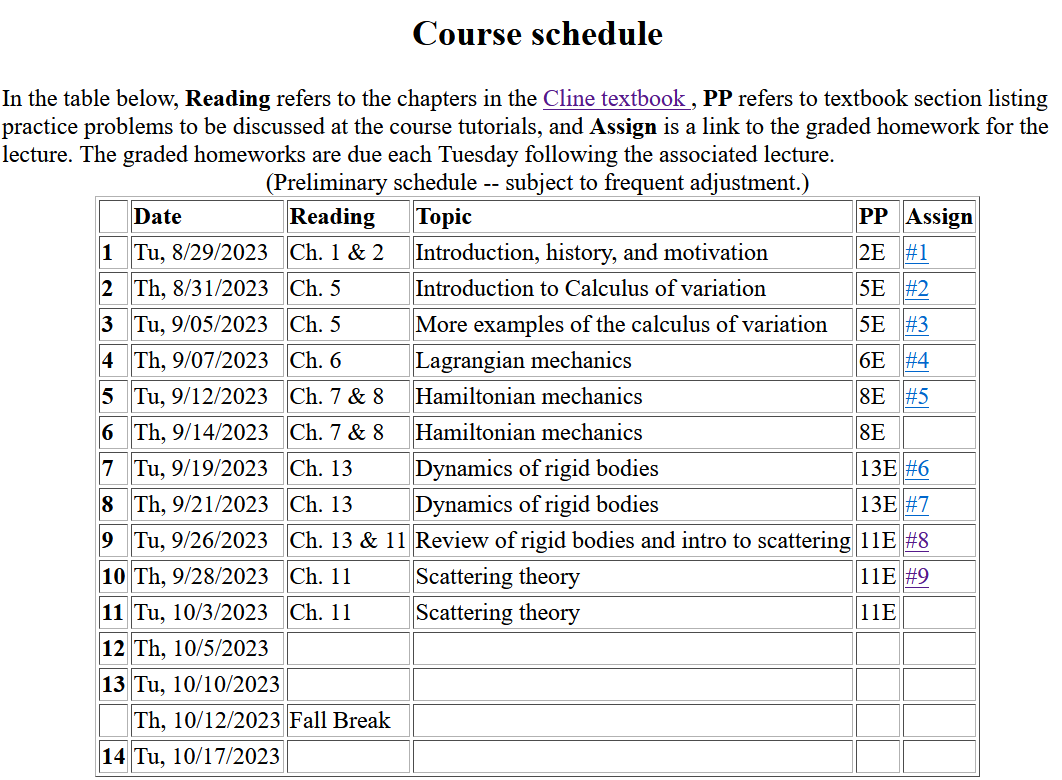 9/28/2023
PHY 337/637  Fall 2023-- Lecture 10
3
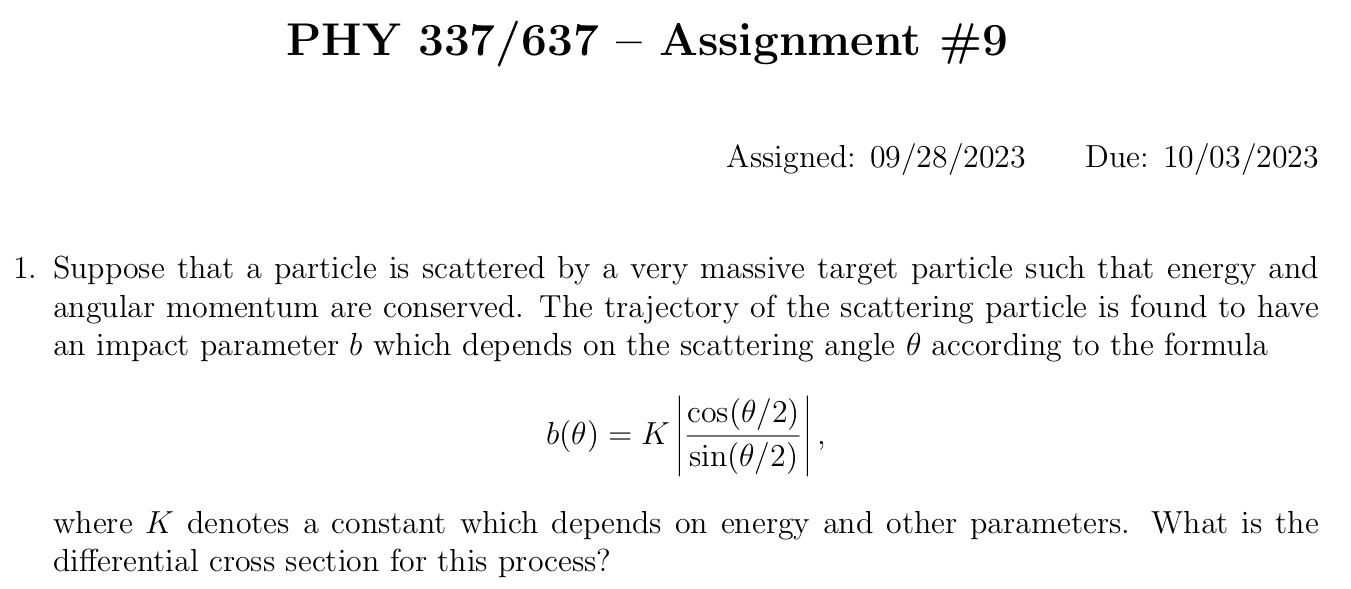 9/28/2023
PHY 337/637  Fall 2023-- Lecture 10
4
Scattering theory:
detector
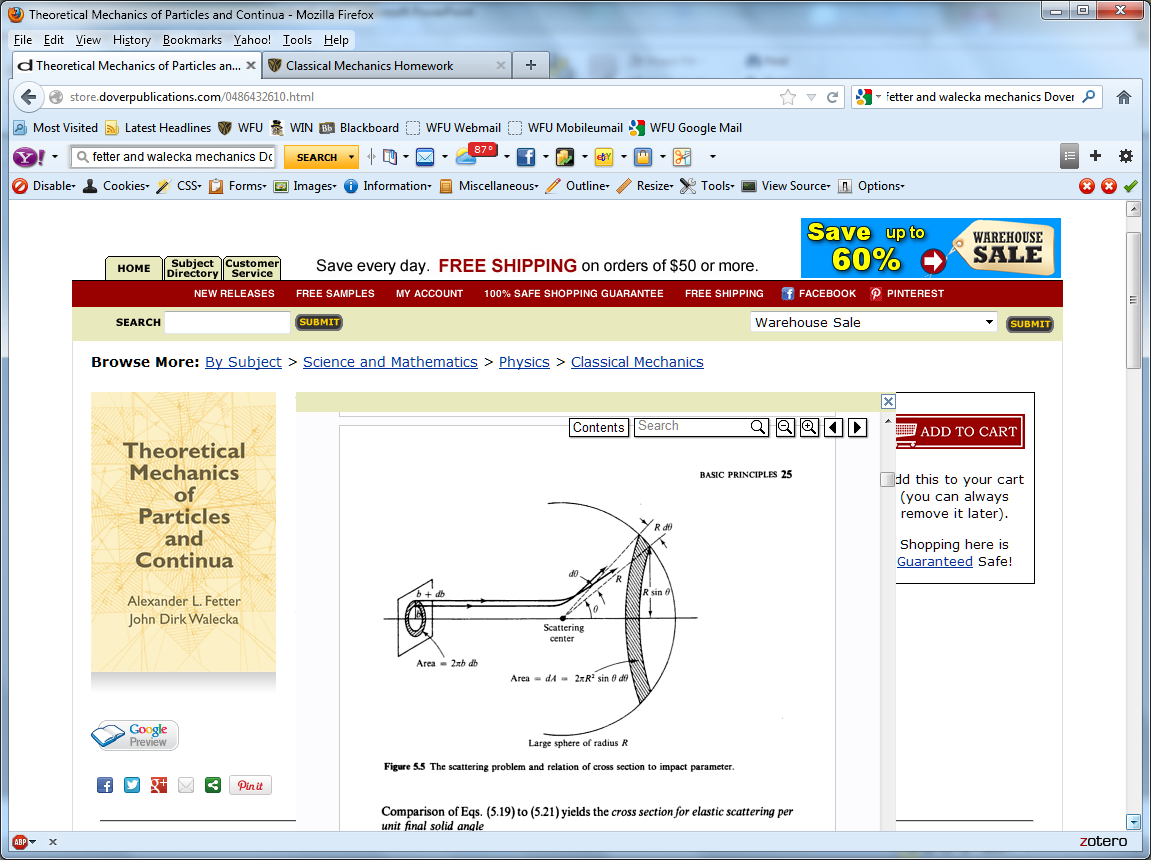 9/28/2023
PHY 337/637  Fall 2023-- Lecture 10
5
[Speaker Notes: This is the ideal configuration of a scattering experiment.]
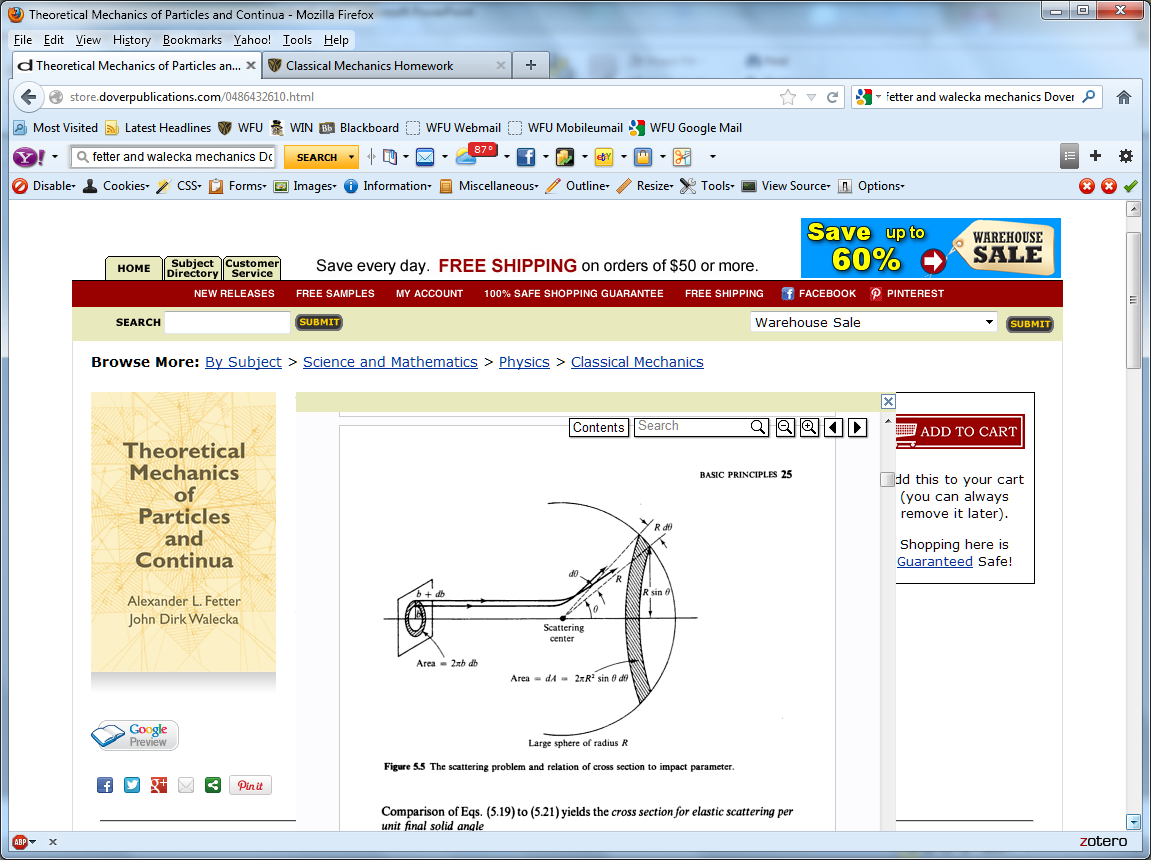 Scattering theory:
detector
Some reasons that scattering theory is useful:
It allows comparison between measurement and theory
The analysis depends on knowledge of the scattering particles when they are far apart
The scattering results depend on the interparticle interactions
9/28/2023
PHY 337/637  Fall 2023-- Lecture 10
6
Standard measure of differential cross section
9/28/2023
PHY 337/637  Fall 2023-- Lecture 10
7
Standardization of scattering experiments --
Impact parameter: b
b
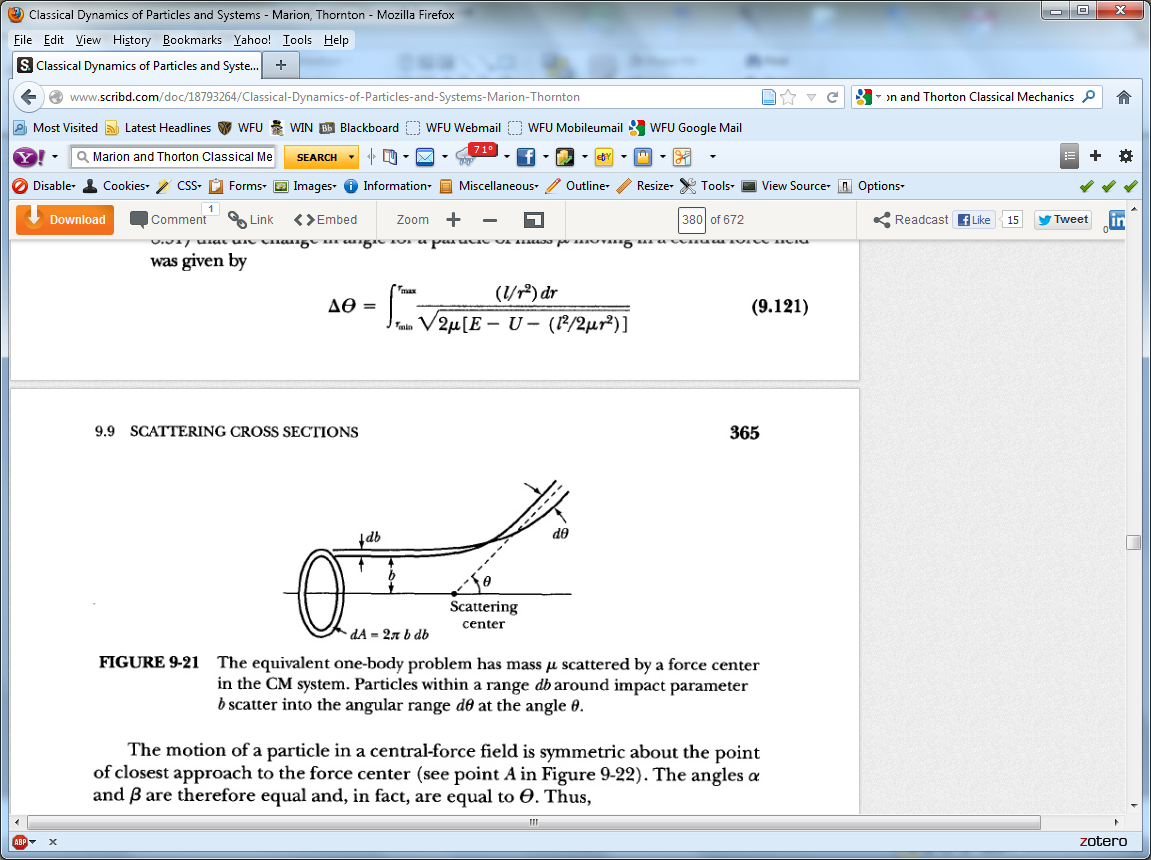 Figure from Marion & Thorton, Classical Dynamics
9/28/2023
PHY 337/637  Fall 2023-- Lecture 10
8
[Speaker Notes: Some details of scattering geometry and analysis.]
Note:  The notion of cross section is common to many areas of  physics including classical mechanics, quantum mechanics, optics, etc.   Only in the classical mechanics can we calculate it from a knowledge of the particle trajectory as it relates to the scattering geometry.
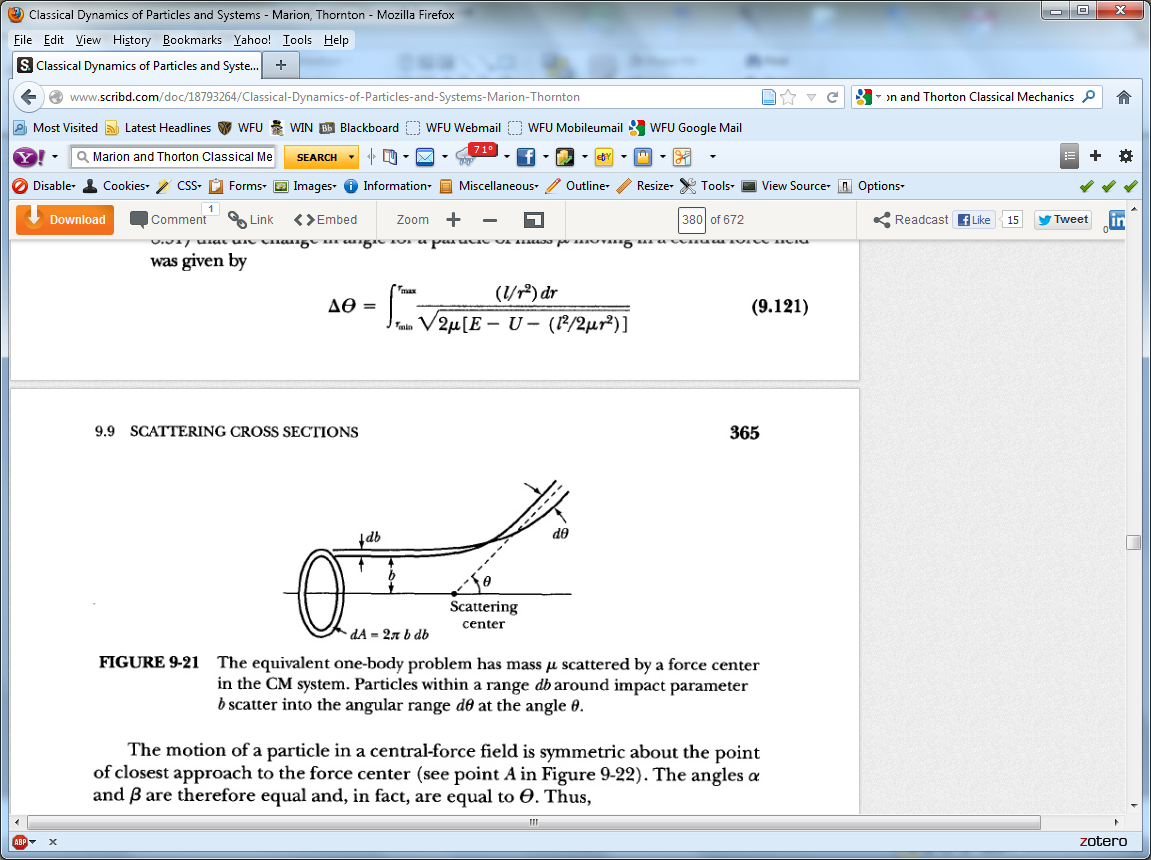 Figure from Marion & Thorton, Classical Dynamics
Note: We are assuming that the process is isotropic in j
b
9/28/2023
PHY 337/637  Fall 2023-- Lecture 10
9
[Speaker Notes: More details.]
https://www.aps.org/publications/apsnews/200605/history.cfm
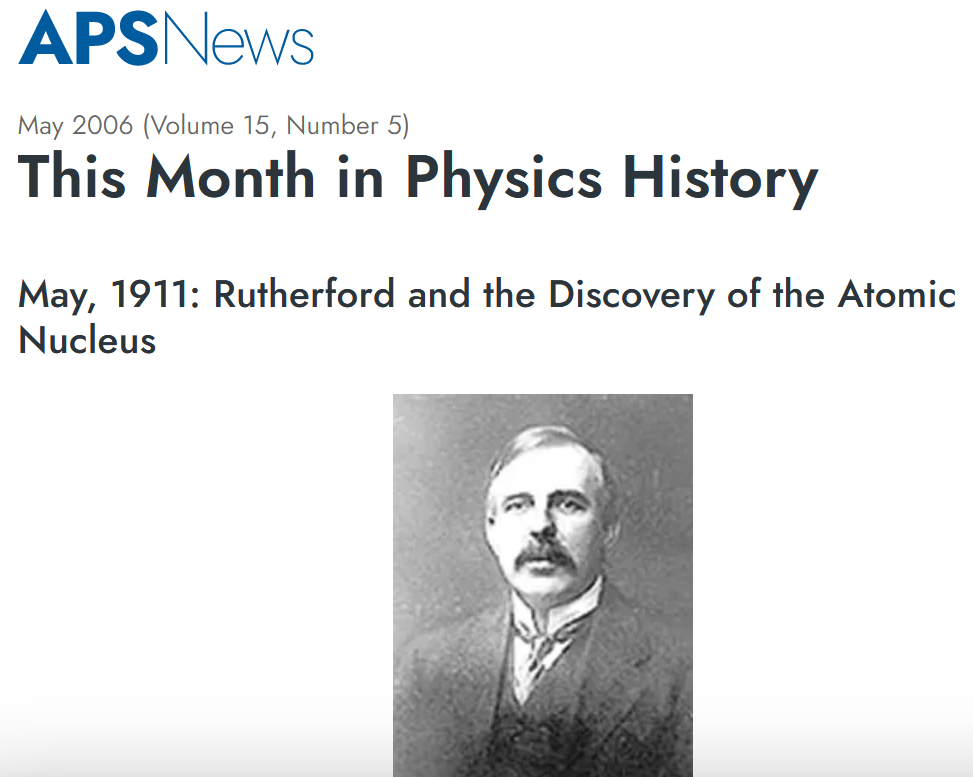 9/28/2023
PHY 337/637  Fall 2023-- Lecture 10
10
Example: Diagram of Rutherford scattering experiment
http://hyperphysics.phy-astr.gsu.edu/hbase/rutsca.html
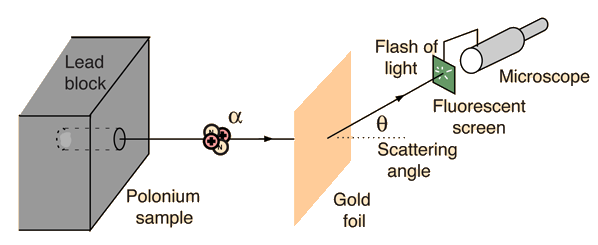 9/28/2023
PHY 337/637  Fall 2023-- Lecture 10
11
[Speaker Notes: This illustrates the setup of the famous Rutherford scattering experiment.]
Graph of data from scattering experiment
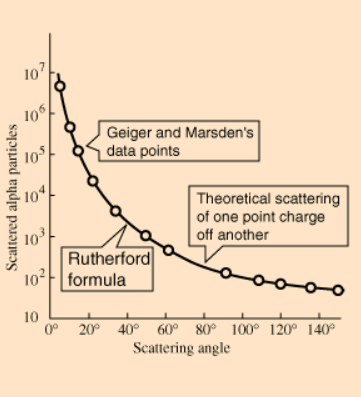 From website: http://hyperphysics.phy-astr.gsu.edu/hbase/Nuclear/rutsca2.html
9/28/2023
PHY 337/637  Fall 2023-- Lecture 10
12
[Speaker Notes: Reconstruction experimental data from the Rutherford experiment.]
9/28/2023
PHY 337/637  Fall 2023-- Lecture 10
13
For a continuous potential interaction V(r)
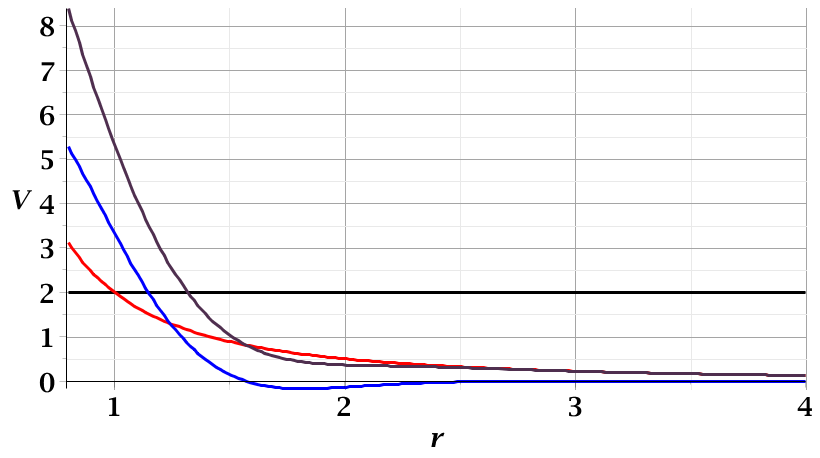 Need to relate these parameters to differential cross section
Erel
rmin
9/28/2023
PHY 337/637  Fall 2023-- Lecture 10
14
More details
Since r(t) represents motion in a plane, we will analyze the system in that plane and use polar coordinates.
9/28/2023
PHY 337/637  Fall 2023-- Lecture 10
15

9/28/2023
PHY 337/637  Fall 2023-- Lecture 10
16
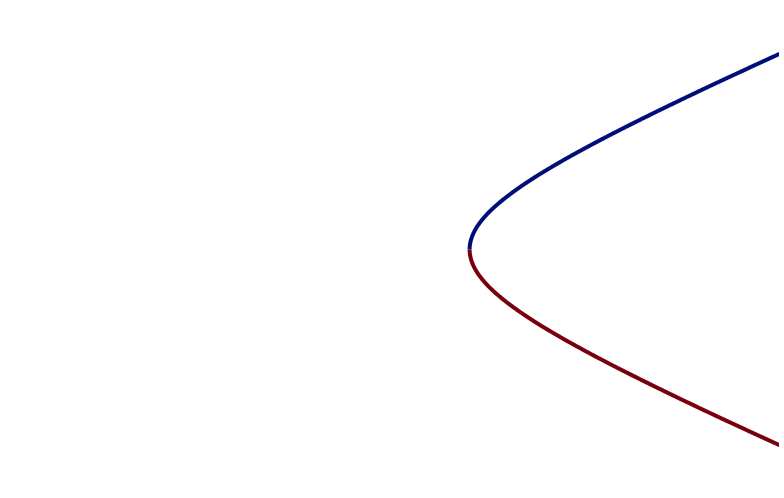 r(c)
cm
c
Need to find an equation for r(c)
rmin
center of scattering.
9/28/2023
PHY 337/637  Fall 2023-- Lecture 10
17
How is this related to scattering?
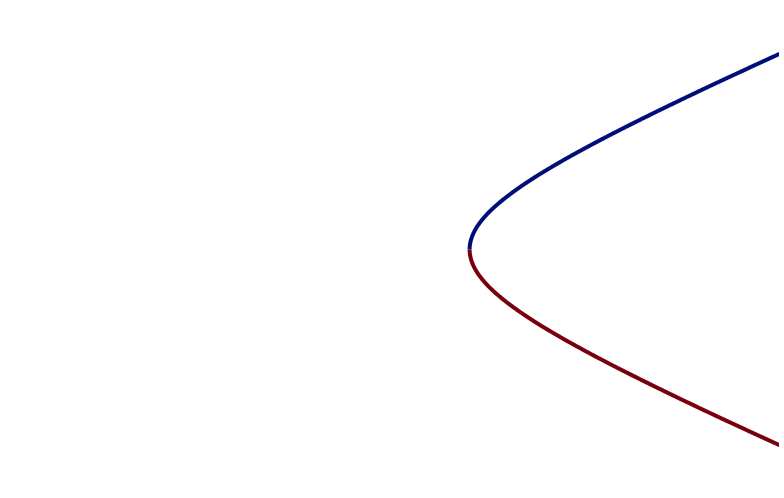 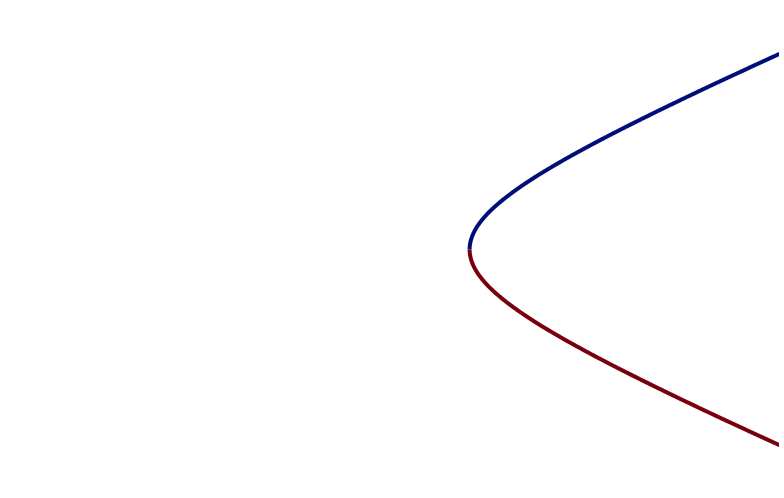 
cmax
q
cmax
Note that here q measures the scattering angle
9/28/2023
PHY 337/637  Fall 2023-- Lecture 10
18
Evaluation of constants far from scattering center --
r(t)
rmin
9/28/2023
PHY 337/637  Fall 2023-- Lecture 10
19
[Speaker Notes: Relating the constants of the problems to values determined when the particles are very far apart.]
9/28/2023
PHY 337/637  Fall 2023-- Lecture 10
20
9/28/2023
PHY 337/637  Fall 2023-- Lecture 10
21
[Speaker Notes: Up to now we are expressing the trajectory as a function of time t.     For this analysis however, we would like to find the trajectory as a function of the angle \phi.   The relationship of the constant angular momentum to the \psi and time variables allows us to find r(\psi).]
9/28/2023
PHY 337/637  Fall 2023-- Lecture 10
22
[Speaker Notes: Lots of algebra ….]
9/28/2023
PHY 337/637  Fall 2023-- Lecture 10
23
[Speaker Notes: The scattering process involves the aspects of the trajectory at large separations.]
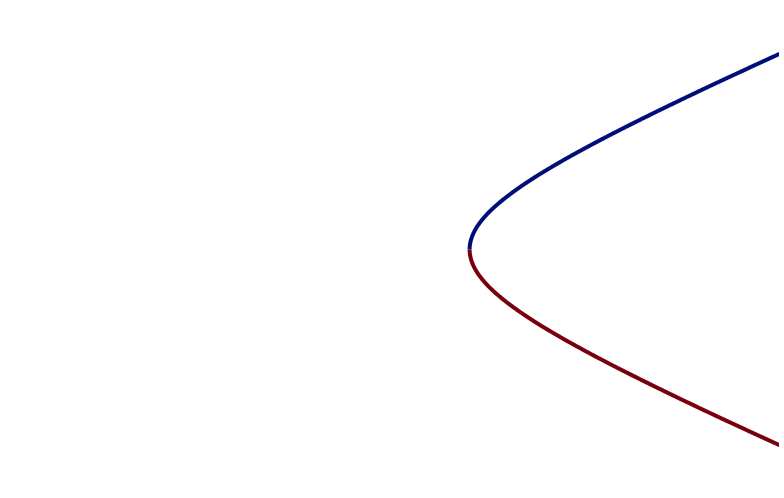 r(c)
cm
c
Need to find an equation for r(c)
rmin
center of scattering.
9/28/2023
PHY 337/637  Fall 2023-- Lecture 10
24
9/28/2023
PHY 337/637  Fall 2023-- Lecture 10
25
[Speaker Notes: When r=rmin, \phi=0.   \phi increases to a maximum value.]
For a continuous potential interaction V(r)
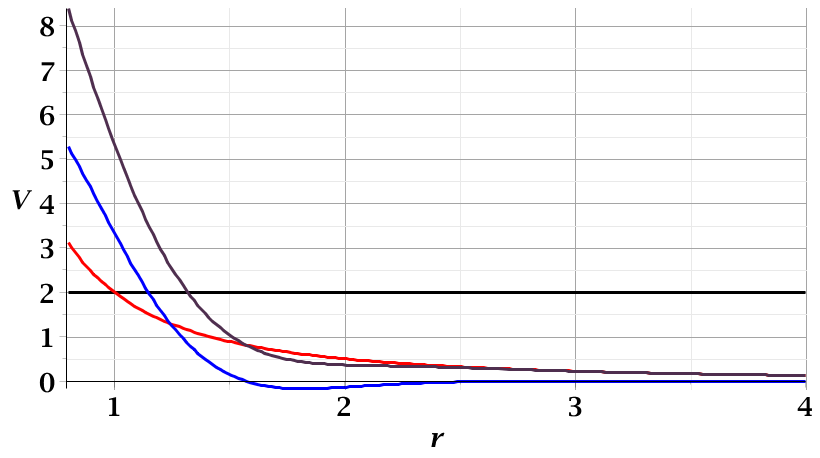 Need to relate these parameters to differential cross section
Erel
rmin
9/28/2023
PHY 337/637  Fall 2023-- Lecture 10
26
Close up of repulsive interaction for a particular trajectory;
Also visualizing impact parameter b
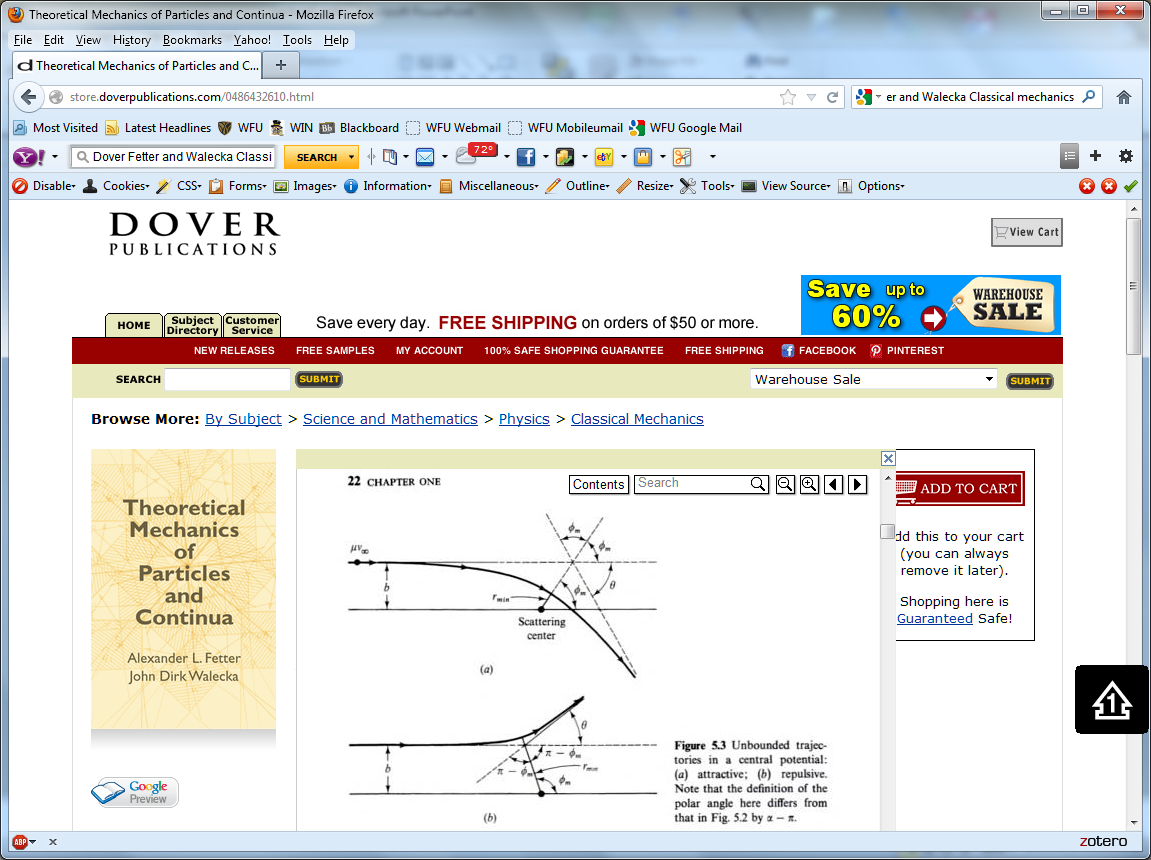 Relationship between cmax and q:
Here, q represents the scattering angle in the center of mass frame and f is used instead of c.
9/28/2023
PHY 337/637  Fall 2023-- Lecture 10
27
[Speaker Notes: Problem with consistent notation.      Here we are using the textbook’s definition of theta which is OK if the target mass is infinite.]
General equations for central potential V(r)
9/28/2023
PHY 337/637  Fall 2023-- Lecture 10
28
[Speaker Notes: The last equation is a convenient change of variables.]
These equations relate scattering angle to impact parameter b
To go further, we need to know V(r)
9/28/2023
PHY 337/637  Fall 2023-- Lecture 10
29
[Speaker Notes: The last equation is a convenient change of variables.]
Example: Diagram of Rutherford scattering experiment
http://hyperphysics.phy-astr.gsu.edu/hbase/rutsca.html
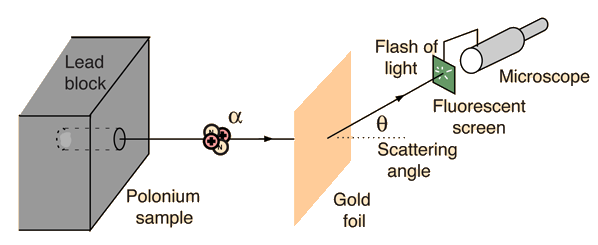 9/28/2023
PHY 337/637  Fall 2023-- Lecture 10
30
[Speaker Notes: Here we use a diagram from the web about the Rutherford geometry.]
9/28/2023
PHY 337/637  Fall 2023-- Lecture 10
31
[Speaker Notes: Summary of all of the equations and then specializing to the Coulomb interaction form.]
Some details –
9/28/2023
PHY 337/637  Fall 2023-- Lecture 10
32
9/28/2023
PHY 337/637  Fall 2023-- Lecture 10
33
[Speaker Notes: In this case, the integrals can all be evaluated analytically and simplify to this famous result.]
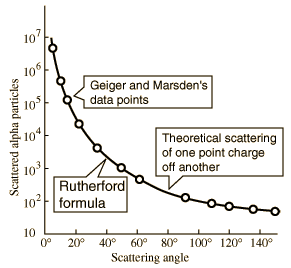 What happens as
q 0?
From webpage: http://hyperphysics.phy-astr.gsu.edu/hbase/nuclear/rutsca2.html#c3
9/28/2023
PHY 337/637  Fall 2023-- Lecture 10
34
[Speaker Notes: Reconstructed data taken from the web.]
Original experiment performed with a particles on gold
(in SI units)
9/28/2023
PHY 337/637  Fall 2023-- Lecture 10
35
[Speaker Notes: Evaluation of constant for this case.]
More generally, it is possible to use numerical integration methods (with care) to evaluate b(q).
9/28/2023
PHY 337/637  Fall 2023-- Lecture 10
36
Transformation between lab and center of mass results:
Differential cross sections in different reference frames – continued:
For elastic scattering
9/28/2023
PHY 337/637  Fall 2023-- Lecture 10
37
[Speaker Notes: Will be discussed next time.]